user need
capability
capability
capability
capability
user need
capability
capability
capability
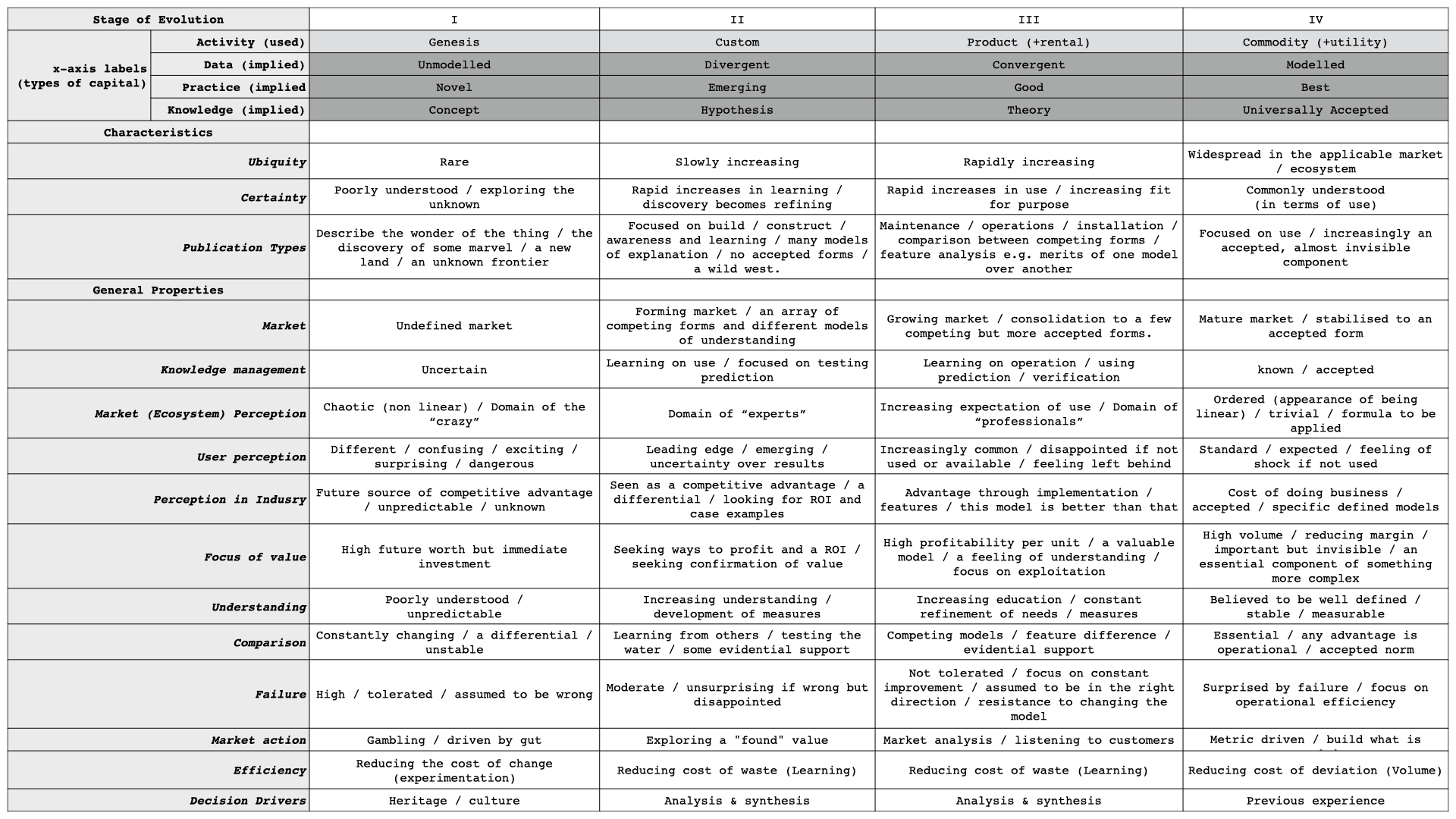 Characteristics change as things evolve.
Based on the work of Simon Wardley, CC BY-SA 4.0, creativecommons.org/licenses/by-sa/4.0
[Speaker Notes: Courtesy of Simon Wardley, CC BY-SA 4.0 https://creativecommons.org/licenses/by-sa/4.0/]
needs
Users
Example
capabilities
stay awake
potential capabilities
point of interest
addressing the symptom,not the problem?
alternative
caffeination
rest
cup of coffee?
sleep schedule
cup of tea
cup
hot water
tea
why is this custom?
kettle
water
power
Template Courtesy of:
Ben Mosior (@hiredthought)
Sue Borchardt (@contemplatethis)

Licensed Creative Commons Attribution Share-Alike 4.0
https://creativecommons.org/licenses/by-sa/4.0/

Visit LearnWardleyMapping.com for more information.